接遇研修・基本のモデルプログラム
プログラム①　職場のバリアから考える心構え
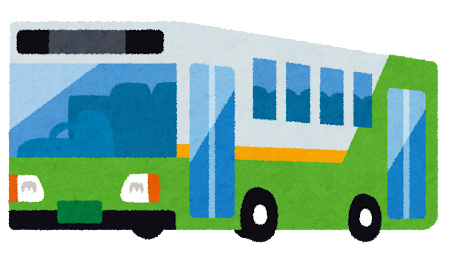 [Speaker Notes: ⓪講師の自己紹介とアイスブレイク（障害当事者講師とした場合）

　●講師の自己紹介

　●講師のバス利用などについての話をしながら、受講生との対話をつくるアイスブレイク]
①　「バリア」はどこに？
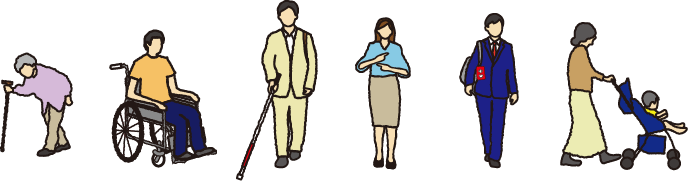 [Speaker Notes: ①バリアはどこに？（障害当事者との対話）
　　この研修は、今どんどん増加している高齢の方、障害のある人などに対する「接遇」について考えていく研修です。
　さて、具体的な接遇の方法について考える前に、バスの利用者とはどのような人たちかを考えてみてください。
健康で、どこでも自由に動き回れる人もいれば、車椅子使用者の方、視覚障害の方、聴覚障害の方、
様々な人がいることを皆さん知っているはずです。
それでは、皆さんが働いているバス車両や、そこで行われているサービスは、
そうした多様な人たちの利用を前提として作られているでしょうか？
例えば、立って歩くことのできる人しか利用できないステップ、
文字や画像を見ることのできる人しか利用できない案内表示、音声を聞くことのできる人にしか伝わらない車内アナウンス…。皆さんの職場はこうしたバリアであふれてはいないでしょうか？
　こうした環境の中で、障害のある方や高齢の方は、日常的にバス利用の不便を感じているのです。
まずは、皆さんの働いている環境の中にどれだけ多くのバリアが存在しており、
その結果どんな人たちを困らせてしまっているのかに気づくことが、そうした人たちに対する接遇を考えるための第一歩です。]
車両やサービスが、高齢者や障害者の利用を前提に
　　　　　　　　　　作られているかを考えてみよう！
皆さんのご意見
●
●
●
●
●
●
[Speaker Notes: では、皆さんにご自身の職場でバリアとなっている設備やサービス(ハード面、ソフト面の両面から)を考えてみましょう。
（受講生から意見が出ない場合には、指名して語っていただく）

※出された意見をPPTに書きだす、または付箋に書いて貼っていく。

※グループワークで進める方法
　受講人数に応じたグループ編成を行い、各グループで問題を話し合ってあげさせ、
　付箋などに書き込んで整理してもらい、各グループの代表者に発表してもらう。]
車両やサービスが、高齢者や障害者の利用を前提に
　　　　　　　　　　作られているかを考えてみよう！
障害のある方々のご意見
●混雑していて乗車できなかった
●
●
●
●
●
[Speaker Notes: 次に、障害のある人、つまりお客さまの立場では、どんなことが「問題」になっているでしょう？
　※当事者参画が複数人の場合には、その場で問題を語ってもらうことが効果的。
　　（文字で示したり、「こう聞いた」などというよりも、当人の経験を話すことがよい）
　※ただし、複数人の当事者参画がない場合には、以下のような問題を提示する。

問題点例
車椅子使用者
　・混雑していて、乗車できなかった
　・「車椅子の方を乗車させたことがないので乗せられません」と拒否された
　・時間がかかると拒否されたり嫌な顔をされた
　・ノンステップでなく、リフトもついていないために乗車が困難であると言われた
視覚障害者
　・白杖を持っていても声を出して声かけをしてくれないので、どうしてよいかわからなかった。
聴覚障害者
　・聞こえないことがわからず、料金チャージの方法がわからなかった
発達/知的/精神障害者
　・どこで降りてよいのかわからず、終点まで行ってしまい降りてよいのか迷っていたが、「降りてください」と言われ、
　　降りてしまい、迷子になった。　
　・車内で勝手に大きな声が出てしまい、「降りてください」と言われた。]
バス運転者さんのご意見
障害のある方々のご意見
●
●
●
●
●
●
●混雑していて乗車できなかった
●
●
●
●
●
[Speaker Notes: 皆さん、障害当事者さん、双方からの問題が出ました。

※講師が双方の意見を比較する。
　特に双方の意見に違いがある、双方が問題として挙げているなど注目すべき点については、
　どんな状況だったのかをバス事業者と当事者とが対話をしながら引き出していく。]
② 実際の場面で考えてみましょう！
実例の再現をしてみます。
問題と思ったところをメモしておいてください！
[Speaker Notes: ②実際の場面で考える（ロールプレイ）

　問題の場面を再現してさらに深堀していきましょう。ロールプレイという方法です。
　　・障害当事者と研修担当（バス運転者役）
　　・障害当事者の経験例をロールプレイにするのがよい⇒分析においてその時の状況などを深堀できる
 
【ロールプレイ】
　方法①：障害当事者と事務局サイドが登場人物となり、受講者にロールプレイを見せる
　方法②：よくある場面の映像や写真を使って実際の場面を再現する　
【場面例】　　
　　例①：スロープの出し方がわからず、次のバスにしてくださいと拒否してしまったケース
　　例②：白杖を持っているが視覚障害者と認識されず声を出して応対しないケース
 
※問題場面は、どこが悪かったのか、何が要因なのかをバス事業者、障害当事者双方に聞きながら深堀していく。
※分析すると、双方の誤解があったなどが見えてくる。
※双方の誤解は「話をすれば」わかってくる]
対応できない
対応の方法がわからない・・・
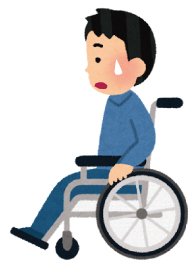 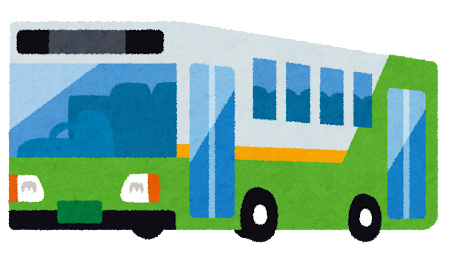 どう解決するか？
「障害」のあること自体が問題？
[Speaker Notes: 【対話、分析】
　ロールプレイに関する感想を聞く。
　（感想を分析して）
　皆さんには「こういうサービスが必要なはず」という思いがあった、
しかし障害当事者は「実は別のお手伝いが必要だった」。。。　
つまり、良かれと思って行ったサービスが、実際には必要のないもの、的外れなものになってしまっていたようです。
　しかし、「どうしたらよいですか？」と聞けば、コミュニケーションができれば思い違いも、　
誤解も取り払うことができるのではないでしょうか。　
このように、良かれと思って行ったことで失敗した経験はありますか？
（受講者への語り掛け、その内容についても当事者と対話により解決策を見出す）]
安全な設備がない！安心な接遇がされていない！
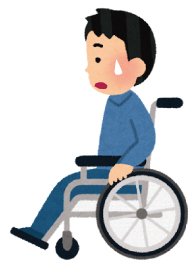 この人に障害があることがバリア？
なぜ、障害のある人だけが安全性・利便性の問題に
直面しているのか？
大多数の人にとっては問題なければいいという発想によって、
一部の人にとって「バリアがある環境が作られている」
つまり、大多数の人にとって当たり前の環境の中に
バリアは存在している。
誰もが安全に利用できるよう、それを取り除くことが必要。
[Speaker Notes: さて、ここまで、色々な問題が出されました。設備面の問題、接遇対応の問題など。
しかし、問題は、どこにあるんでしょうか？
「バリア」とは、障害があること自体なのか。
今まで出てきた障害のある人にとっての問題は、あなたにとっては同じように問題になるでしょうか？（問いかけ）
 
例えば、建物の４階に行こうとしたとき、障害のない人には、階段、エレベーター、エスカレーターなど様々な設備が作られ、配慮がされていて、当たり前に安全や利便性が提供されています。
一方、障害のある人に対してはどうでしょう？
エレベーターがあれば障害のある人に十分に配慮されていると思っていませんでしたか？
しかし、例えば、エレベーターでしか上の階に行けない車椅子使用者は、もしエレベーターが奥にあったり、エレベーター以外を使える人によって混雑して乗れないなどがあれば、時間がかかってしまいます。
障害のない人と同じように配慮されているとは言えませんよね。
誰もが同じように、安全で使いやすい環境を作るには、こうした知らず知らずに作られてきた不平等に気づかなければなりません。
大多数の人にとって問題がなければいいという発想がバリアを作り出してきたのです。
この考え方を身に付け、接遇の方法が変わってくれば、バリアを取り除くことにつながっていくのではないでしょうか？
では、誰もが同じように利用できるようにするためには、どうしたらよいでしょう？（必要なことはエレベーターを増やすこと？声かけの仕方？）（問いかけ、対話）]
世の中が変わった！
世界の多様な人が来訪する「2020年オリ・パラ開催」が契機に！
2000年　「旧交通バリアフリー法」の施行

2006年　「障害者権利条約」が国連総会で採択

2014年　日本の「障害者権利条約」の締結

2016年　「障害者差別解消法」の施行
　　　　　　●不当な差別取扱いの禁止
　　　　　　●合理的配慮の提供
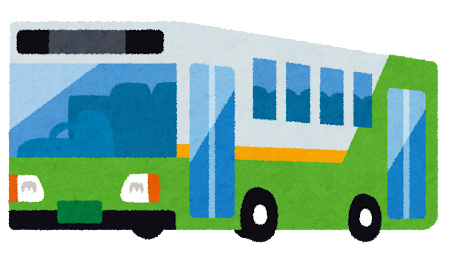 公共交通としてのバスは、
誰もが移動できる手段としての対応が求められている
[Speaker Notes: ③多様な障害への対応はなぜ必要？（座学）
　「誰もが安全に利用できるようにするためにバリアを取り除く」多様な人が安全にバスを利用していただけるよう、
それぞれに対応する「接遇」をする。・・・というのは難しいでしょうか？
しかし、障害者に対する法律の整備が進み、世の中は大きく変わってきています。
そして、超高齢化社会に入って、身体機能の衰えがある人はどんどん増えています。
　バスにも、そうしたお客さまの移動手段としての役割が求められているのは、皆さん肌で感じているでしょう。
　一番皆さんに身近な法律、「障害者差別解消法」というのはご存知ですか？
障害のある人に「移動の権利」など、差別や排除、制限をせず、そして「合理的な配慮」を行うことが
位置付けられているという法律です。
　カンタンに言うと、皆さんのような「事業者」は、障害のある人に配慮を求められたときには、
相手の意思を尊重し、その場でできる範囲の方法で応える努力が必要なのです。
　例えば、「バスを通勤手段に使うため、ピーク時でも利用したい」といった、
健常の方には当たり前のことを認める法律がようやくそろってきたのです。
　さらに、2020年、さらに多様な人々をお迎えする「東京オリンピック・パラリンピック」が開催されることとなりました。　
これが契機となって、ユニバーサル社会をつくることが目標として掲げられています。
　世の中が変わってきているのは、高齢化社会の進展はすさまじく、
障害者に加えて移動に困難を抱える人がどんどん増え、ニーズは高まってきたことも背景にあるでしょう。
しかし、もともとバスは様々な人にとって身近な交通手段であり、誰もが移動できる手段としての対応が求められています。]
「ユニバーサルデザイン2020行動計画」
　　　　　　　　　　　　平成29年２月20日関係閣僚会議決定
我々の目指す共生社会（パラリンピックを契機として）
●障害の有無にかかわらず、女性も男性も、高齢者も若者も、すべての人が　
　お互いの人権や尊厳を大切にし、支え合い、誰もが生き生きとした人生を
　享受することのできる「共生社会」を実現することを目指す。

●この「共生社会」は、さまざまな状況や状態の人々がすべて分け隔てなく
　包摂され、障害のある人もない人も、支え手側と受け手側に分かれること
　なく共に支え合い、多様な個人の能力が発揮されている活力ある社会であ
　る。
[Speaker Notes: 誰もが移動できる手段として大きな役割を担っているバス事業者だからこそ、
こうした世の中の動きに合わせていくということが求められています。

ユニバーサルデザイン2020行動計画では、共生社会を国民全体で目指していくことが
位置付けられています。
お互いの人権や尊厳を大切にし、支え合い、誰もが生き生きとした人生を享受することのできる「共生社会」。
地域の足としての役割を担っているバス事業者にとって、この動きを体現していくということは必要ですね。]
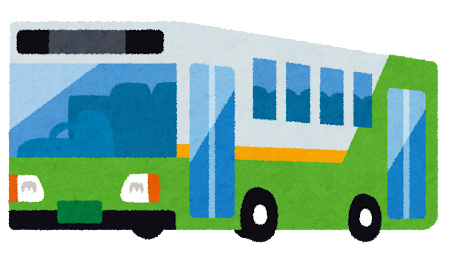 接遇支援を必要としている人はさまざま
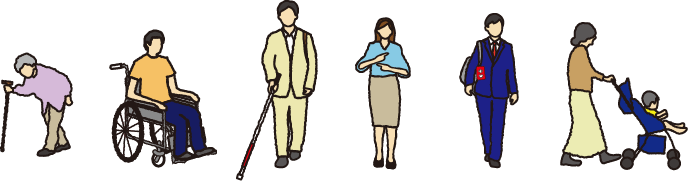 何かお手伝いすることはありますか？
まずは「対話」してみる
そして、「接遇技術」を身に付ける
[Speaker Notes: さて、「誰もが移動できる手段としての対応」をしていくには何が必要でしょうか？
接遇支援を必要としている人はさまざまです。つまり、支援してもらいたい内容はもちろん、
支援が必要かどうかもさまざまだということです。であれば、どうしたらよいかをまず聞くことから始めてみましょう。
「対話」つまり、その人に合わせたコミュニケーションを探して、困っていることがあるかをまず確認してみることです。
「どのようにお手伝いしたらいいですか？」と聞くこと、話すことで半分は解決できるのではないでしょうか。
障害のある人といっても、さまざまです。乗降にあたってどうして欲しいかはさまざまなのです。
つまり、お客様に「どうすればいいかを聞いてしまう」ことが一番最初にして欲しいことなのです
 
※これまでに挙げられた問題などの中でどんなことが要因だったか、それはコミュニケーションでどう解決できるのかを話す。
 
そして、どんなことに困っているのか、どんなお手伝い即ち「接遇技術」が必要なのかということも習得していただければ、
安心してバスを利用できます。
分からないことは支援を必要としている当事者に尋ね、一緒に考えることができれば、
既に存在してしまっているバリアを少しでも取り除き、
誰にとっても快適なサービスを提供する「交通」に近づいていくのではないでしょうか。]
まとめ
[Speaker Notes: ④まとめ
　※研修の総括
　※学んだことの確認]